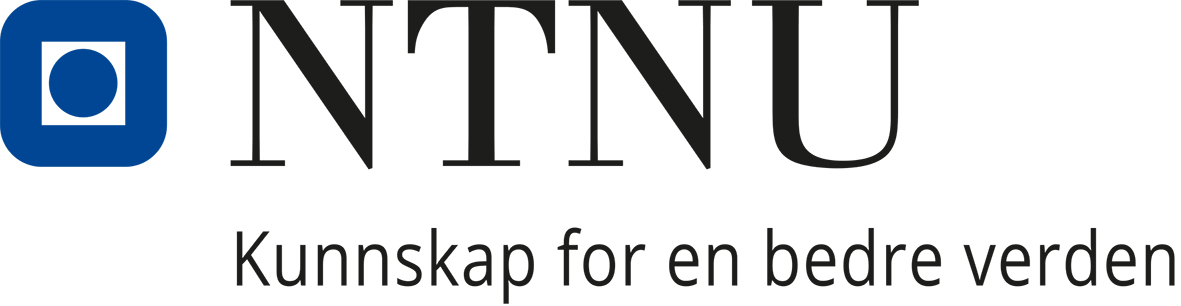 Prosjektgruppemøte - IMS/IHK
18. oktober 2021 14.00-15.30 
Agenda
Agenda
14.00 Innledning ved Anne K.
14.10 Status påbegynte saker på IMS og IHK
Hovedfagsbibliotek i bygg 5 – muntlig referat fra møtet med Styringsgruppa 11. oktober
Risikofylte tema – en oversikt (vedlegg)
Hva  gjør vi frem mot 2025? (vedlegg: styrevedtak, rektorvedtak samt mandat for gjenopprettingsarbeidet)
15.00 Noen nye saker vi bør snakke om, ta tak i?
15.25 Oppsummering
15.30 Slutt